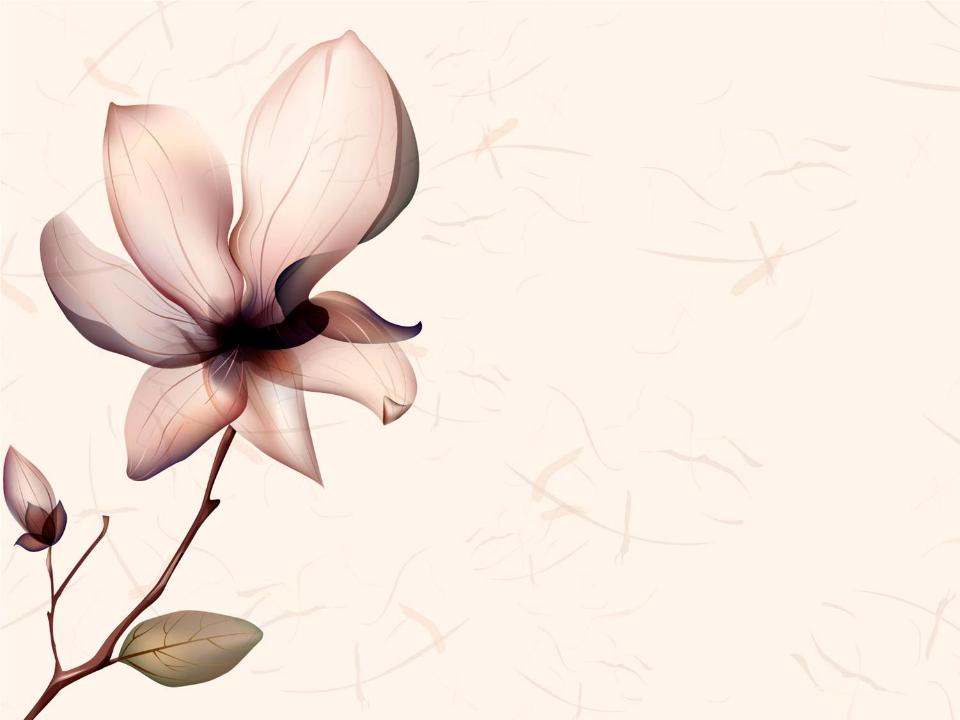 Жалтыркөл негізгі орта мектебі
Оқушылардың өзін – өзі тануын және өзін – өзі дамытуын педагогикалық қолдау қазіргі білім берудің миссиясы тұрғысынан
Дайындаған:Мукишова Г.М 
Жаратылыстану-математика әдістемелік бірлестігінің жетекшісі
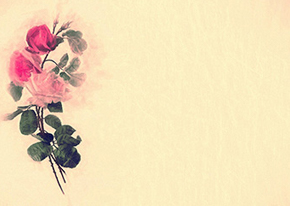 глоссарий
Өзін-өзі дамыту – саналы түрде өзінің ерекшеліктерін сақтау және саналы түрде, мақсатты түрде өзінің кейбір қасиеттерін дамыту, шығармашылықпен өзгерту.
Өзін-өзі танып білу - өзін бағалай білу, өзін-өзі дұрыс қабылдауы, өзін-өзі сыйлауы. 
Педагогикалық қолдау - балалардың дене және психикалық денсаулығына, қарым-қатынасына, оқуда табысты алға жылжуына, сондай-ақ өмірлік және кәсіби болашағын таңдап ала білуге байланысты жеке басының проблемаларын шешуде кәсіби педагогтардың бірінші болып жедел көмек көрсету әрекетін айтамыз.
Білім беру — тиісті оқу орны арқылы ғылыми мағлұмат беріп, адамның танымын, білімін, дағдысын, дүниеге көзқарасын жетілдіру процесі;
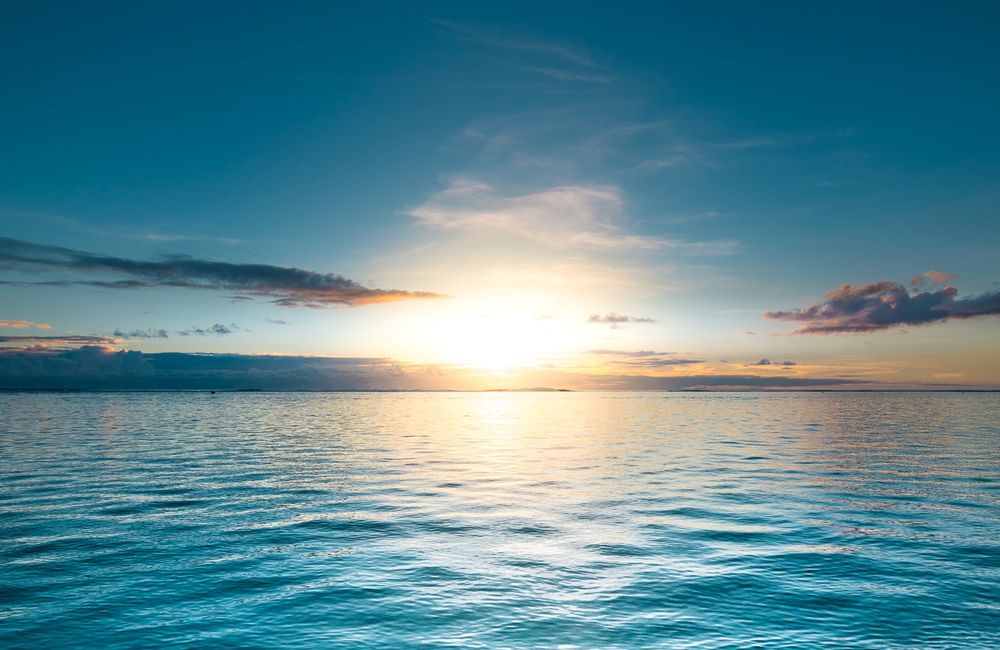 Өзін-өзі тану – адамның дүниетанымдық және мінез-құлық бағыттарын анықтайтын процесс.Осы тұрғыда  педагогтің ізгілік ұстанымы – оқушылардың өзін-өзі тануы мен өзін-өзі дамытуына жемісті педагогикалық қолдау көрсету болып табылады.
Оқушыларды тәрбиелеудегі басты процестер
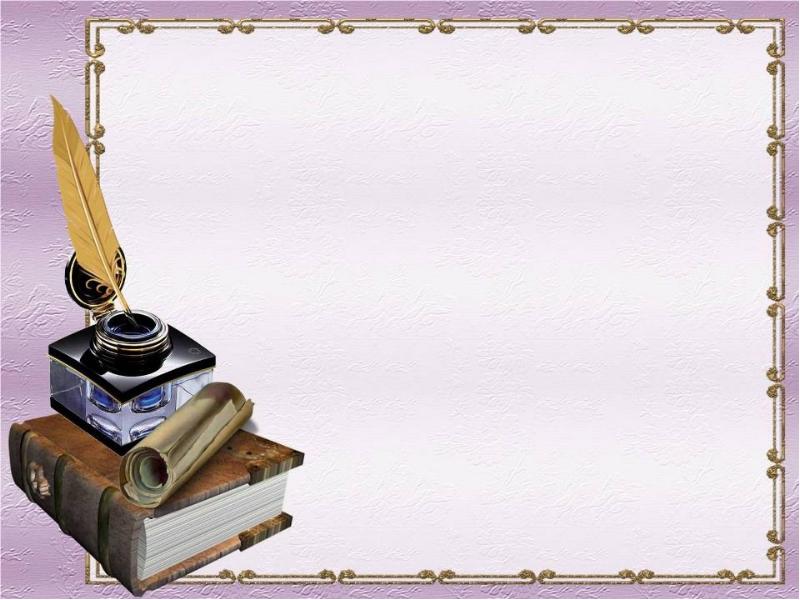 Әр адам өзінің даму мүмкіндіктерін анықтауы, өзінің күшті және осал жерлерін білуі және оларды түзетуге күш салу.
Оқушылардың өзін – өзі танып білуі  үшін мына кретерийлер жүзеге асуы қажет:
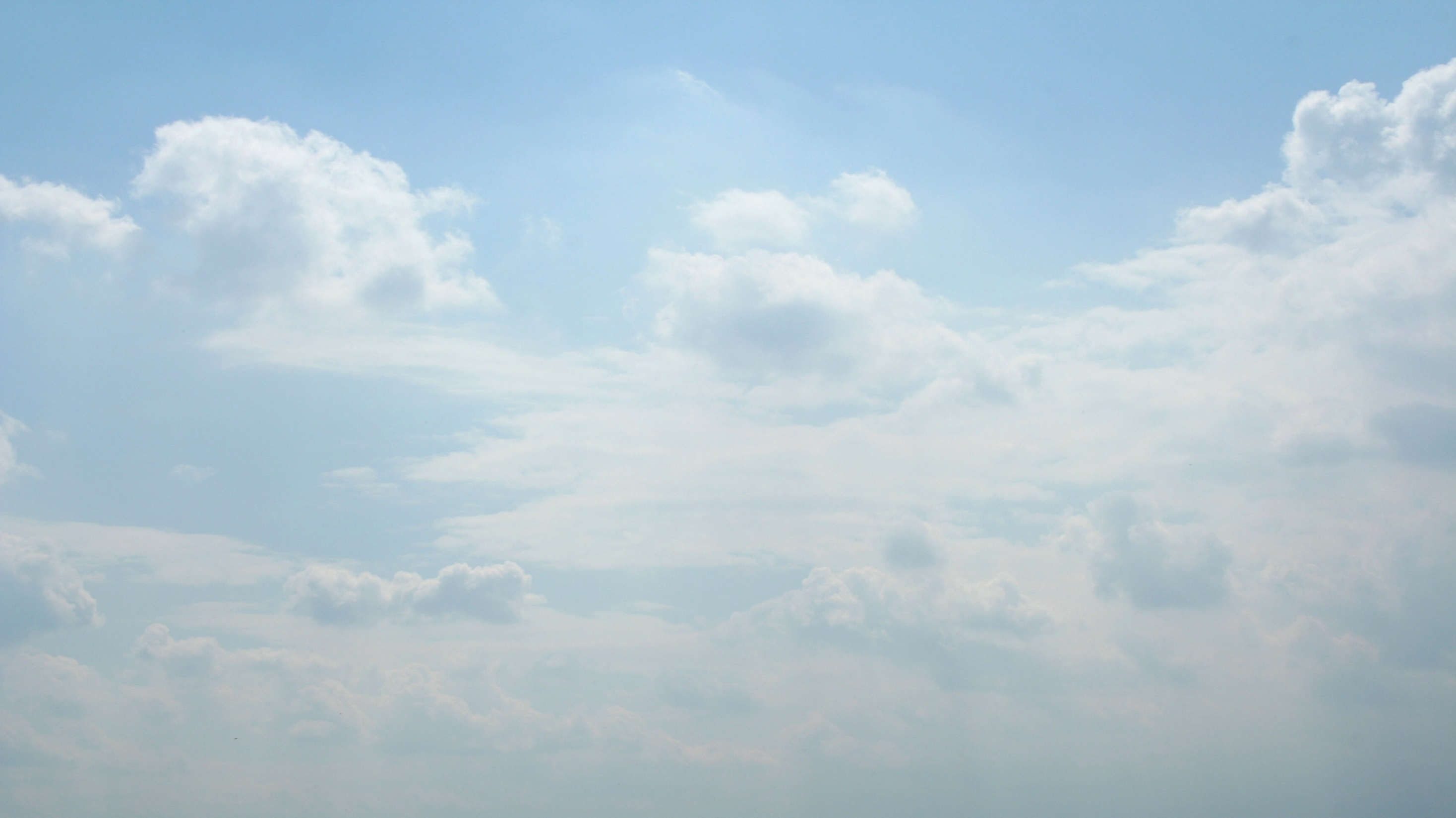 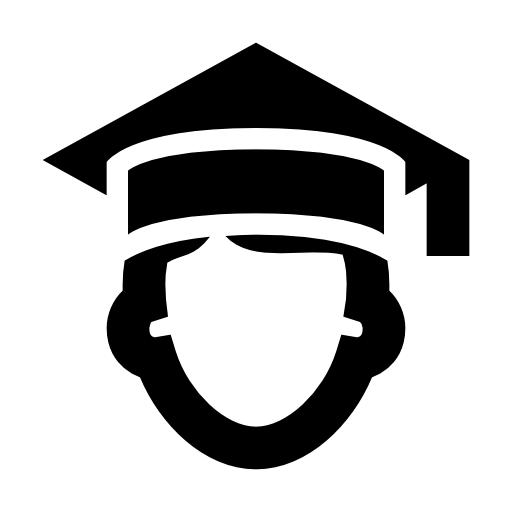 Өзін – өзі дамыту үйретеді:
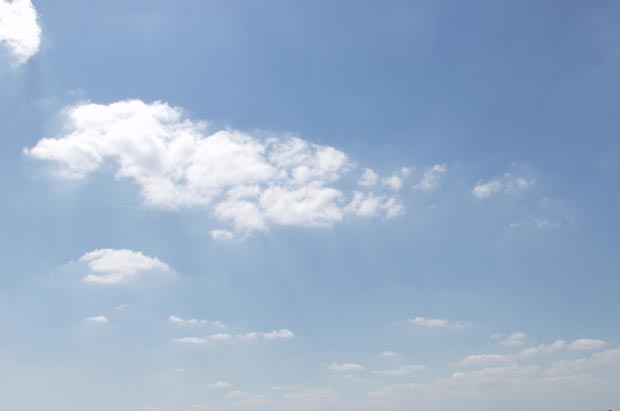 Оқушылардың өзін – өзі тануы мен өзін – өзі дамытуының нәтижесінде «МЕН» концепциясы қалыптасады
«Мен» концепциясы - адамның өзін құруға қосатын үлесін анықтау. Ол 3 бөліктен тұрады:
әлеуметтік ортадағы өміріңнің сапасына жауапкершілікті мойныңа алу;
басқалардың көмегімен жасалған образдан шығу рефлексияны дамыту;
адамдардың ерекшеліктерін көріп, танып, басқаларды есту.
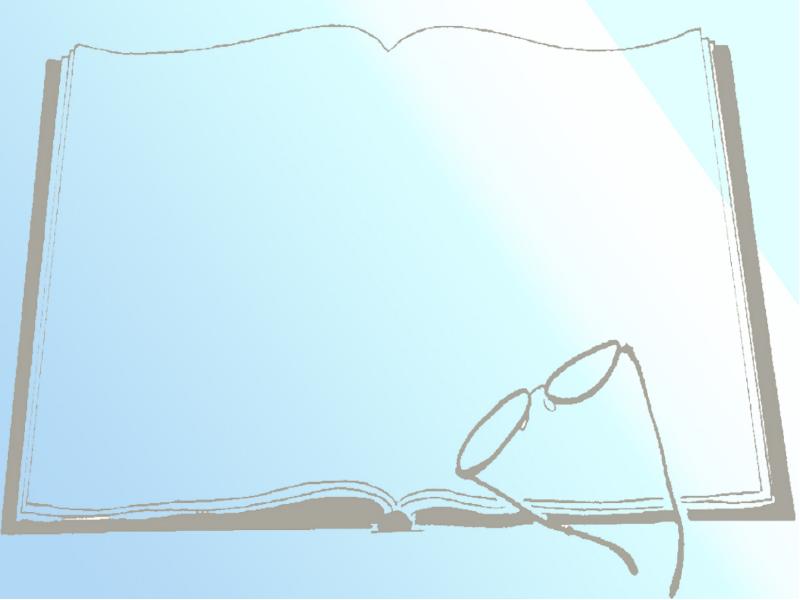 Педагогикалық қолдау – 
педагогтың қазіргі   педагогиканың
гуманистік парадигмасын
көрсететін миссиясы.
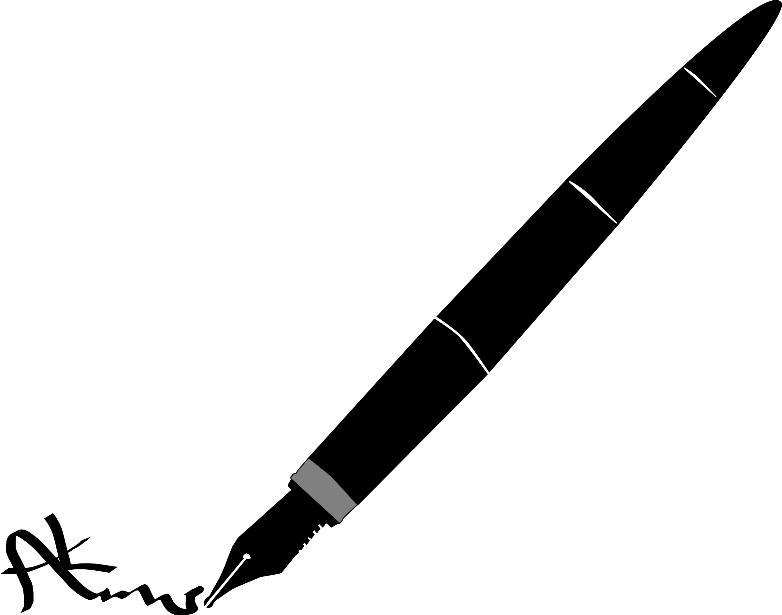 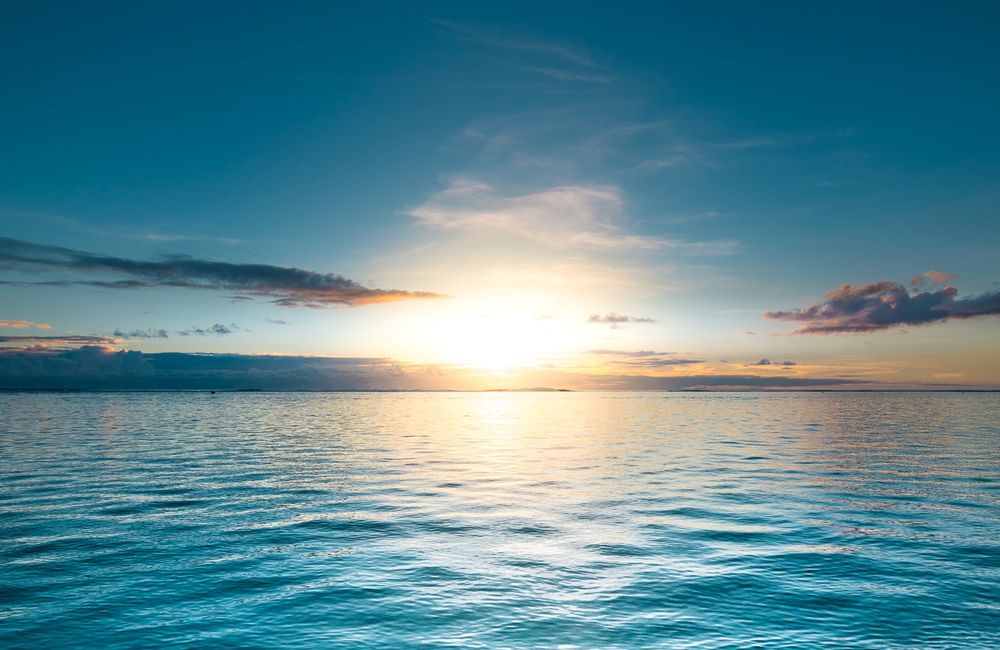 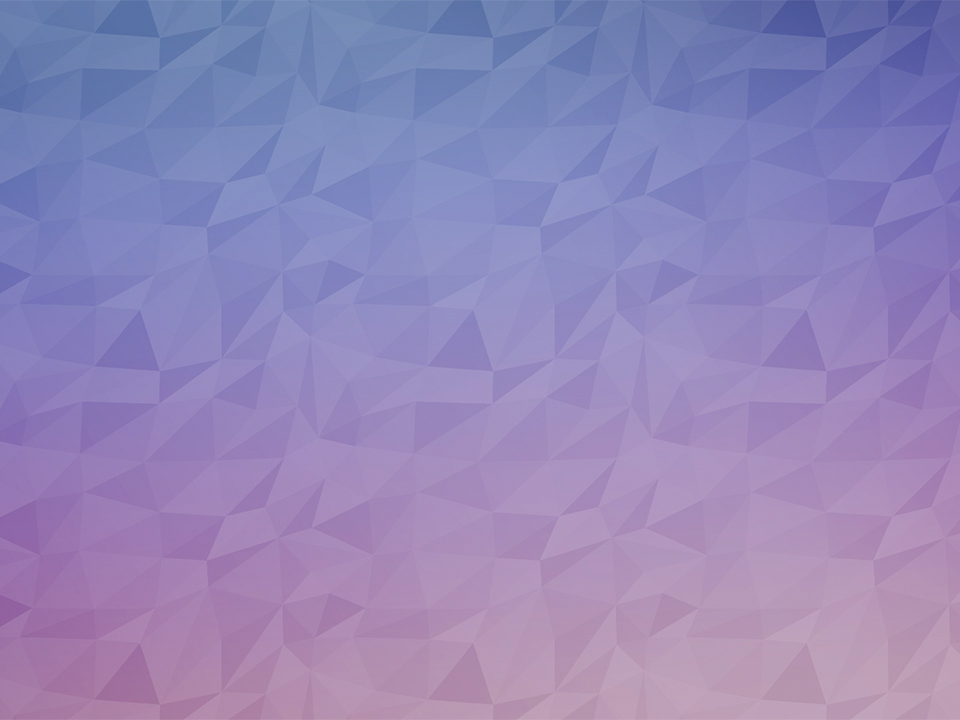 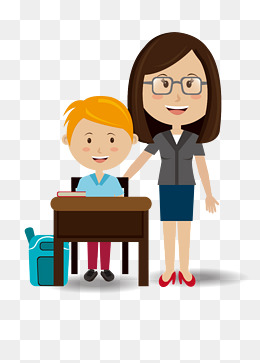 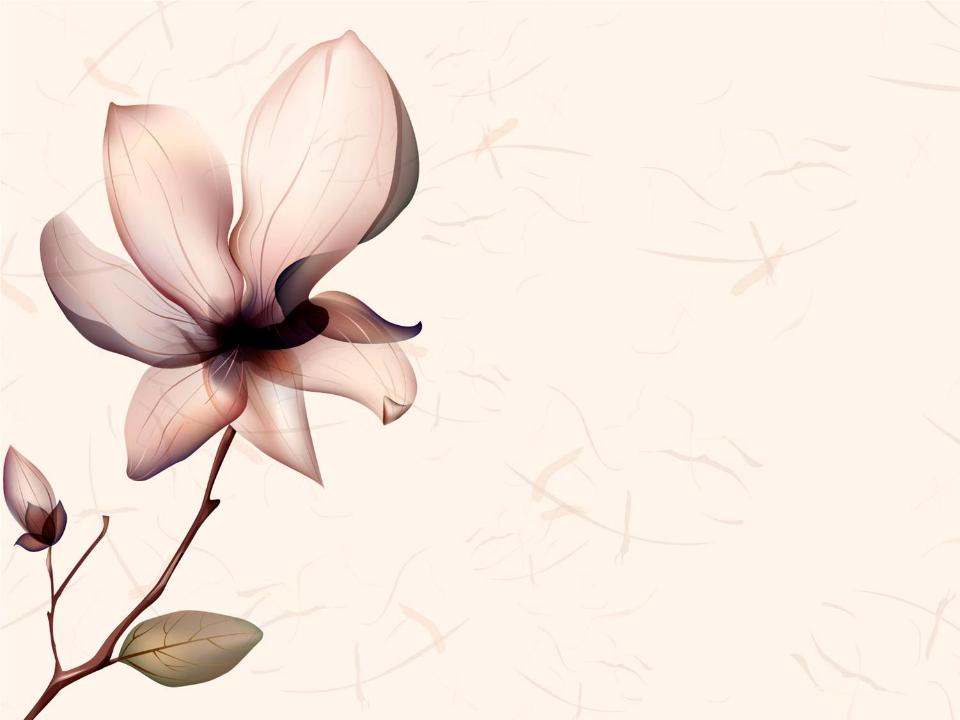 Назарларыңызға рахмет!!!
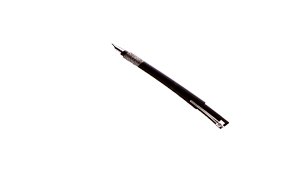